Jahon tarixi
10-sinf
Mavzu: 
1946-1991-yillarda AQSh va SSSR tashqi siyosati
Reja
AQSh tashqi siyosati.
SSSR tashqi siyosati.
Avgust inqirozi. SSSRning parchalanishi.
Jahonda yetakchilik mavqeyini egallab olgan AQSH Ikkinchi jahon urushidan keyingi  dastlabki yillarda ikkita tamoyilning uyg‘unligida faol tashqi siyosat olib bordi:
1. AQSH kuch yordamida o‘zlariga ma’qul bo‘lmagan o‘zgarishlarga qarshilik qildi. 
2. Qarshilik qilish mumkin bo‘lmagan hollarda ularga moslashib, bu o‘zgarishlardan saboq olishga intildi.
SSSRni o‘zining asosiy mafkuraviy, siyosiy va harbiy raqibi deb hisoblagan AQSH “sovuq urush” yillarida uzoq vaqt SSSRga va uning ittifoqchilariga   qarshi harakat qilib, ko‘plab iqtisodiy, siyosiy va harbiy ittifoqlarni tashkil qildi.
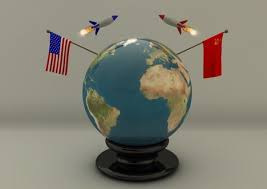 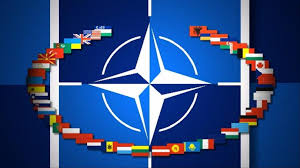 SSSRda M.S.Gorbachyov boshchiligida yangi siyosiy rahbariyatning hokimiyatga kelishi bilan sovet – Amerika munosabatlarida jiddiy ijobiy o‘zgarishlar boshlandi.
 Ayniqsa, Strategik hujum qurollarini cheklash va qisqartirish to‘g‘risidagi shartnoma muhim ahamiyatga ega bo‘ldi.
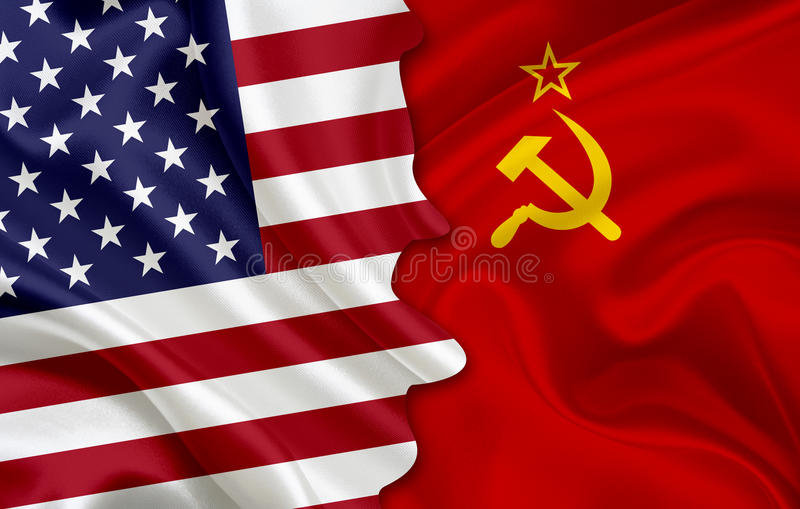 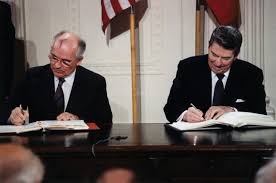 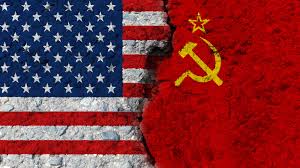 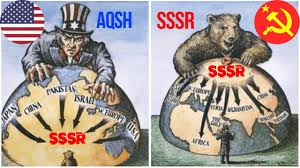 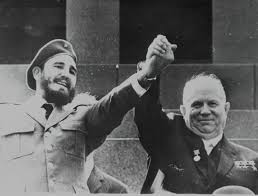 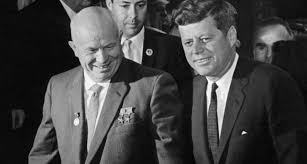 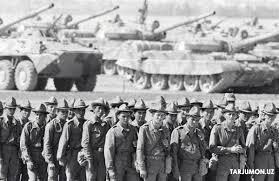 “Qayta qurish” davrida  M.Gorbachyov ilgari  surgan “yangicha siyosiy tafakkur” tashabbusi SSSRning AQSH va butun  kapitalistik dunyo bilan  munosabatlarida keskin  ijobiy o‘zgarishlarga olib keldi.
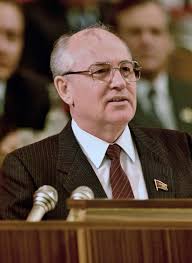 1991-yil 19-avgustga o‘tar kechasi Favqulodda holat davlat komiteti (GKCHP) tuzilganligi to‘g‘risida e’lon qilinib, unga SSSRning vitse-prezidenti, bosh   vaziri kabi yuqori lavozimli kishilar kirdi.
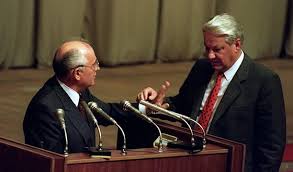 GKCHP  mamlakatning bir qator hududlarida favqulodda holat e’lon qildi. 1977-yilgi konstitutsiyaga xilof ravishda faoliyat yuritayotgan hokimiyat tizimlari tarqatib yuborildi, muxolifatdagi partiya va harakatlar faoliyati to‘xtatildi, ommaviy axborot vositalari ustidan qat’iy nazorat o‘rnatildi, Moskvaga qo‘shin kiritildi.
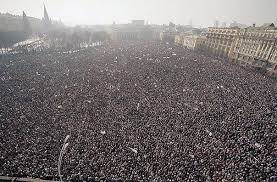 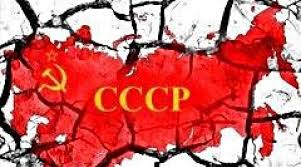 GKCHPga qarshi harakatga demokratik kuchlar yetakchilik qildi. Ular 19-avgust kuni Rossiya fuqarolariga murojaat qilib, GKCHP harakatlari g‘ayrikonstitutsion to‘ntarish, uning qarorlari noqonuniy, deb  e’lon qildilar. 
19-avgust kuni minglab moskvaliklar Rossiya Oliy Soveti  binosini himoya qilishga kirishdi. Tanklarda kelayotgan qo‘shinni to‘xtatishga harakat qilgan bir necha yoshlar halok bo‘ldi.
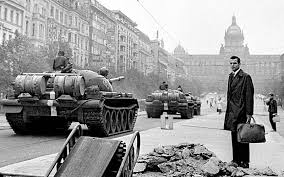 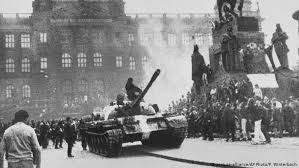 21-avgust kuni Rossiya Oliy Sovetining favqulodda sessiyasi ochildi. 
   22-avgust kuni GKCHP a’zolari  qamoqqa  olindi.   
   Avgust voqealaridan keyin obro‘si tushib ketgan KPSSning faoliyati to‘xtatildi. Uning mulki natsionalizatsiya qilindi.
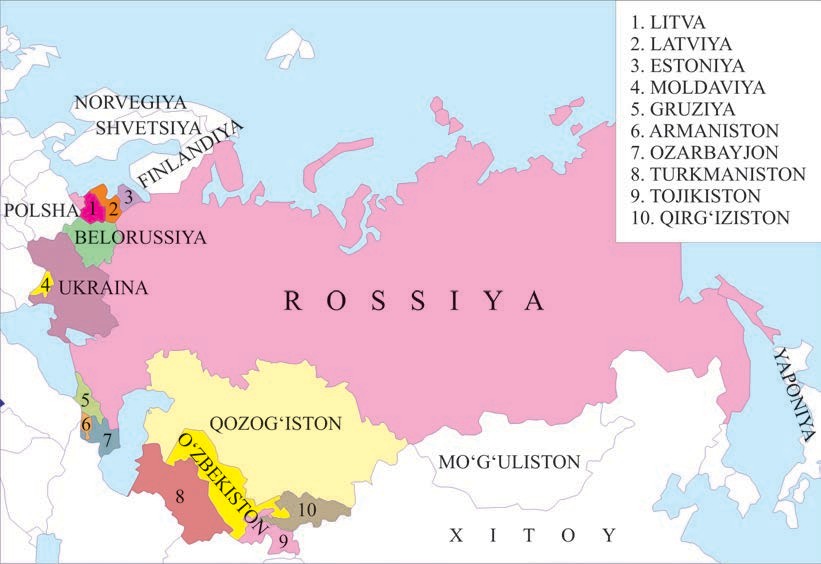 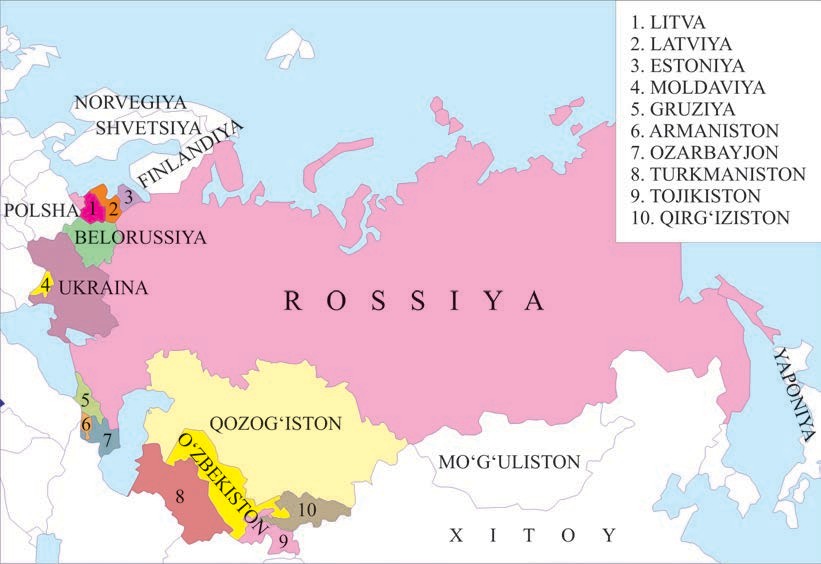 Avgust davlat  to‘ntarishidan  keyin barcha   respublikalar   birin-ketin o‘z mustaqilligini e’lon qildi.
1991-yil 8-dekabr kuni Minsk shahrida Rossiya,  Ukraina, Belorussiya rahbarlari B.N.Yelsin, L.M.Kravchuk, S.S.Shushkevichlar 1922-yilgi Ittifoq shartnomasini bekor qilib, Mustaqil Davlatlar  Hamdo‘stligi (MDH) tuzilganligini e’lon qildi.
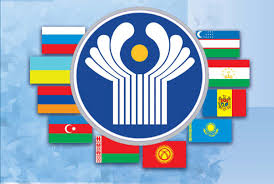 1993 yil MDH Ustavi qabul qilindi, u davlatlarning inson huquqlari va erkinliklarini taʼminlash, tashqi siyosiy faoliyatini muvofiqlashtirish, umumiy iqtisodiy makonni vujudga keltirish, transport va aloqa tizimlarini rivojlantirish, aholi sogʻligʻi va atrof-muhitni muhofaza qilish, ijtimoiy masalalar va immigratsiya siyosati, uyushgan jinoyatchilikka qarshi kurash, mudofaa siyosatida hamkorlik qilish va tashqi chegaralarni qoʻriqlashda birgalikda faoliyat yuritishni nazarda tutadi.
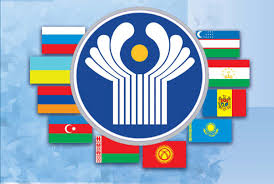 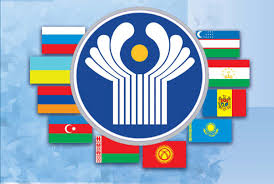 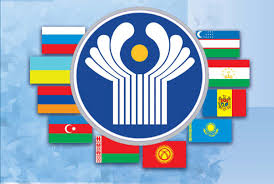 Xulosa o‘rnida
“Sovuq urush” — bir tarafdan AQSh va uning ittifoqdoshlari, ikkinchi tarafdan SSSR va uning ittifoqdoshlari orasidagi XX asrning 40-yillari oʻrtalaridan  90-yillarning boshlarigacha davom etgan global geosiyosiy, iqtisodiy va gʻoyaviy konfrontatsiya.
1.  1945-1962
2.  1962-1979
3.  1979-1985
4.  1985-1991
1. 1945-1962 yillar – AQSh va Sovet Ittifoqi oʻzlarining taʼsir doiralarini yaratdilar hamda ularni harbiy-siyosiy bloklar – NATO va Varshava bitimi bilan mustahkamladilar.
    Sovuq urush Uchinchi jahon urushiga olib kelishiga xavf tugʻdiruvchi oddiy va yadroviy qurollar poygasi bilan birga olib borildi.
2. 1962-1979-yillar dunyo halokat arafasida turgan holatlardan biri 1962-yilgi Karib inqirozi boʻldi. Shundan soʻng, 1970-yillarda ikkala tarafdan xalqaro tanglikni “yengillashtirish” va qurollanishni cheklash harakatlari amalga oshirildi.
3. 1979-1985-yillar SSSRning bora-bora texnologik tarafdan ortda qolishi sovetlar iqtisodiyotining inqirozli holatlari va 1970-yillar oxiri – 1980-yillarning boshidagi juda katta harbiy harajatlar bilan bir qatorda sovet hukumatining siyosiy va iqtisodiy reformalar oʻtkazishiga majbur qildi. 
    4. 1985-1991-yillar - 1985-yilda Mixail Gorbachyov tomonidan eʼlon qilingan qayta qurish va oshkoralik KPSSning boshliq rolini yoʻqotishiga va ogʻir iqtisodiy-ijtimoiy inqirozga, oqibatda esa - 1991-yili SSSRning parchalanishiga olib keldi.
Sharqiy Yevropada sovetlar qoʻllovidan mahrum boʻlgan kommunistik hukumatlar undan ham oldin – 1989-1990-yillarda agʻdariladi. 
   Varshava bitimi oʻz faoliyatini rasman 1991-yil 1 iyulda tugatdi, va shu paytdan boshlab sovuq urushni tugagan deb hisoblashimiz mumkin.
Mustaqil bajarish uchun topshiriqlar